Introduction
LBSC 888: Doctoral Seminar ― Session #1
Jimmy Lin
The iSchool, College of Information Studies
University of Maryland

Wednesday, September 2, 2009
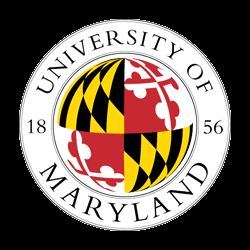 This work is licensed under a Creative Commons Attribution-Noncommercial-Share Alike 3.0 United StatesSee http://creativecommons.org/licenses/by-nc-sa/3.0/us/ for details.
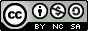 Who am I?
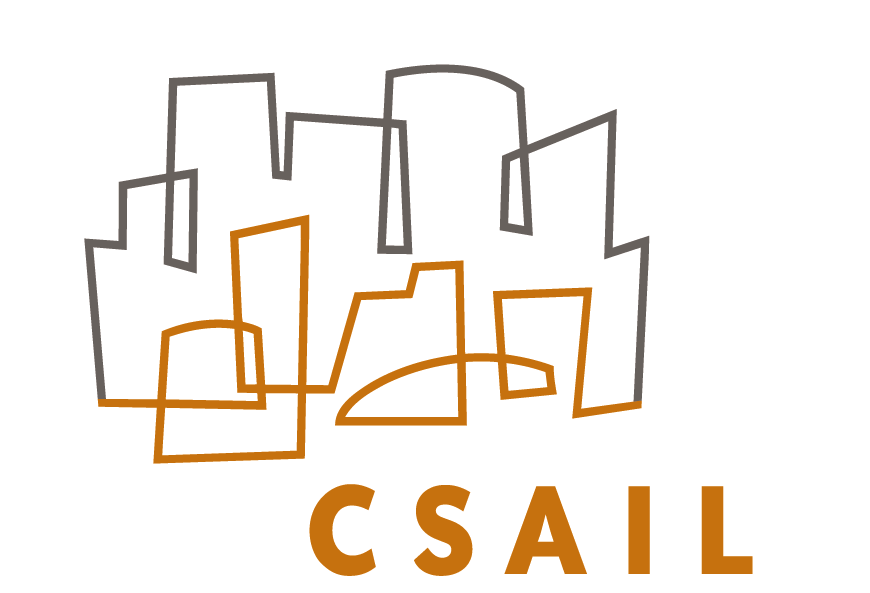 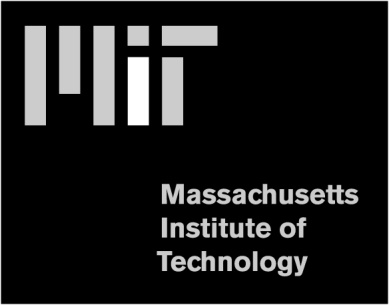 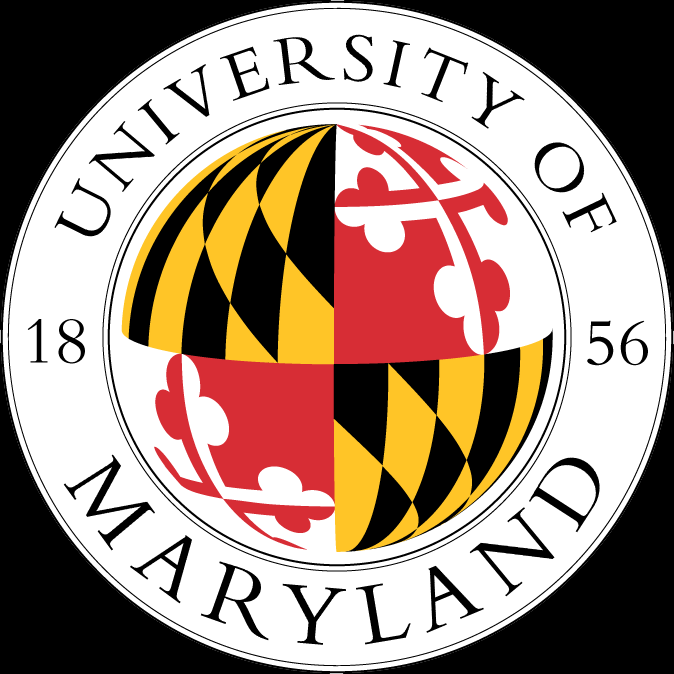 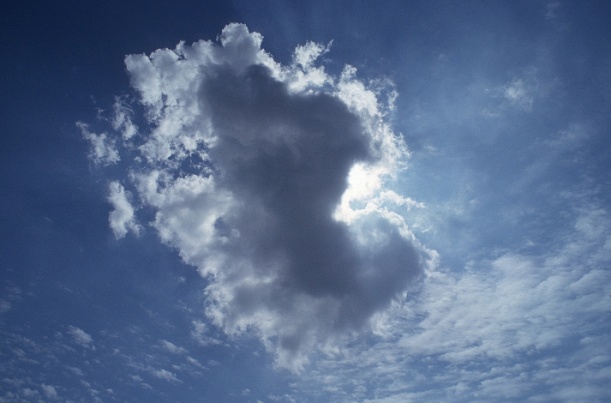 NLP
IR
Your turn
Past. Present. Future. Bonus.
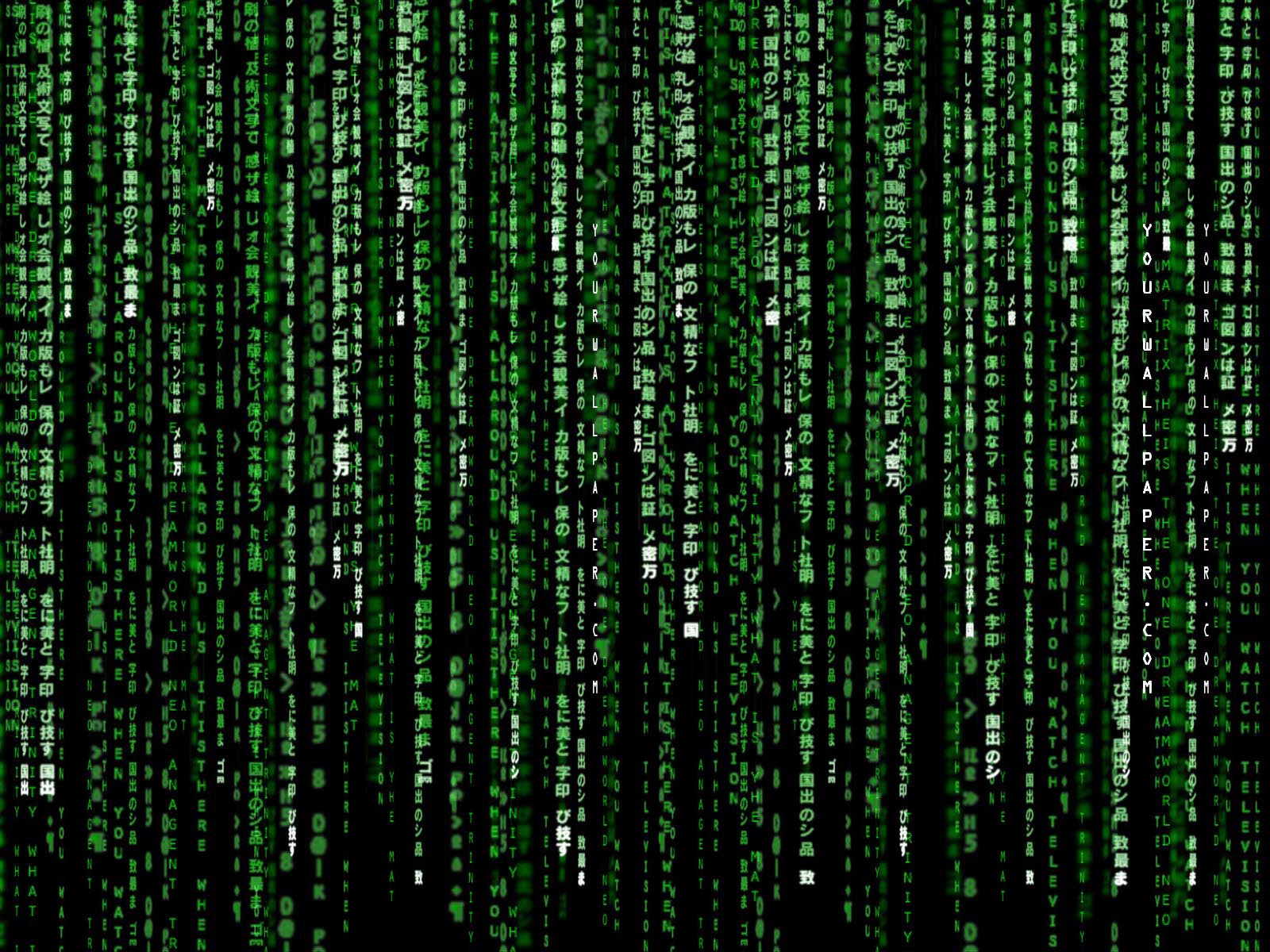 What is information studies?
What is information studies not?
Computer Science “lite”
MIS
Social Science
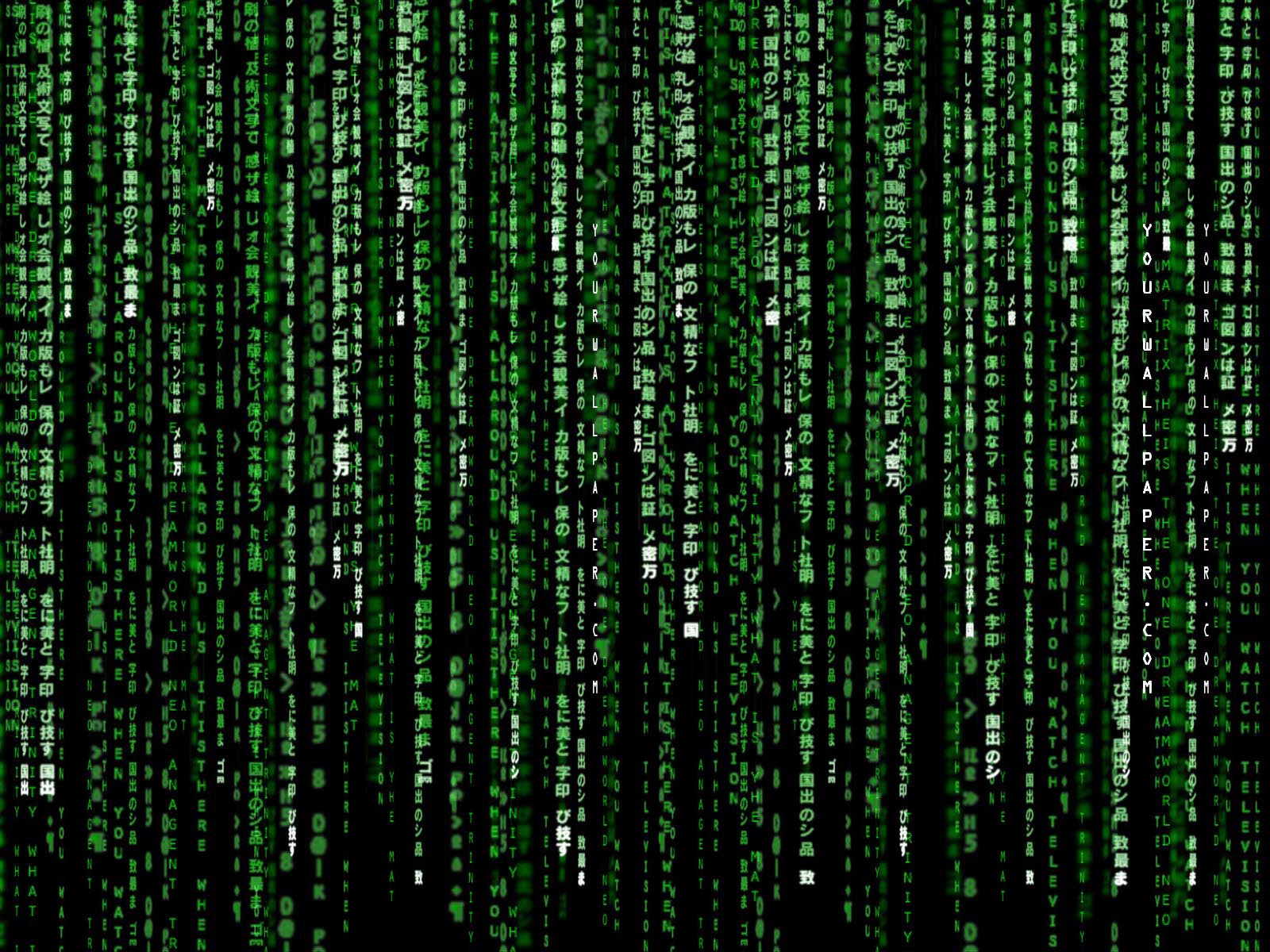 What is information studies?
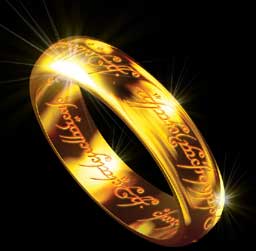 M3
Allison Druin, Paul T. Jaeger, Kenneth R. Fleischmann, Jennifer Golbeck, Jimmy Lin, Yan Qu, Ping Wang, and Bo Xie. The Maryland Modular Method: An Approach to Doctoral Education in Information Studies. Journal of Education for Library and Information Science, 2009, in press.
Lenses
Information
People
Environments
Systems
Lenses
Information
People
Environments
Systems
Lenses
Information
People
Environments
Systems
Lenses
Information
People
Environments
Systems
Lenses
Information
People
Environments
Systems
Modules
Video Games and Learning
Cloud Computing
Values and Ethics
Interactive Search
Lifelong Users
Module Organization
Administrivia